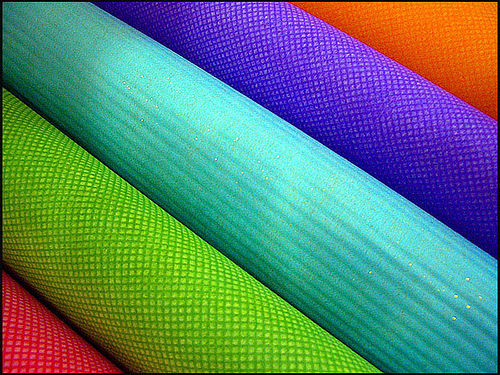 3color
Contraste  y dominio
Cuando se crea una composición -ya sea una forma libre o un diseño basado en un texto- el elemento impactante tiene que ser identificado. Dichos elementos se llaman elementos dominantes de diseño.
El elemento dominante puede ser clasificado como «contraste dominante» o «valor dominante». 
Los diseños que evidencian el contraste dominante o los valores dominantes son subdivididos en bajos, moderados o de alto contraste, también se pueden subdividir en categorías de valor: claro, medio u oscuro. La selección de colores  puede realzar o minimizar el impacto total.
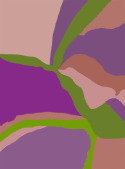 Es muy fácil entender la diferencia entre  los elementos dominantes si se coloca a distancia o entrecierran los ojos. Si la proximidad entre el tono colindante es menos notoria al entrecerrar los ojos la composición muestra un bajo nivel de contraste,
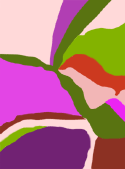 Si en el resto de la composición  hay poca diferencia tiene un valor mínimo o ligero. Si las distinciones son a la inversa, si los tonos son muy diferentes, el contraste es alto, los valores son oscuros.
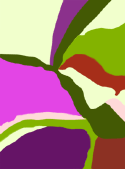 Si las distinciones son a la inversa, si los tonos son muy diferentes, el contraste es alto, los valores son oscuros.
La relación entre los colores de una paleta puede afectar   el resultado integral de una composición.
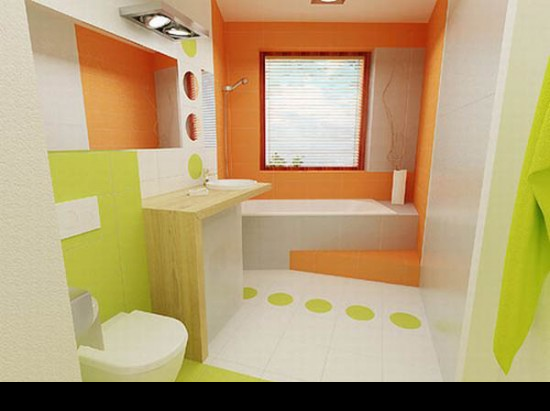 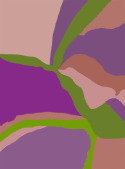 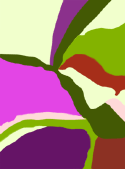 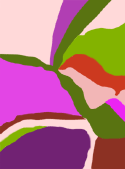 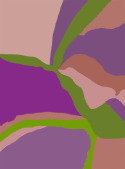 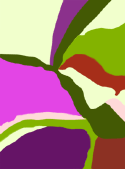 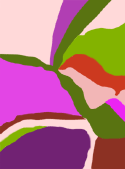 En los ejemplos  el grado de contraste  de una composición cambia con el rango de luminosidad entre los tonos escogidos.
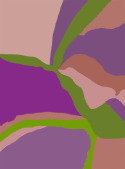 Bajo contraste las composiciones tienen un rango cercano de luminosidad o brillo
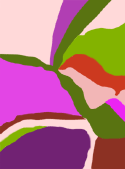 El contraste moderado usa colores con un rango moderado en los niveles de  luminosidad o brillo.
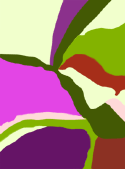 El alto contraste el rango de luminosidad va de muy claro (alta luminosidad) a muy oscuro (baja luminosidad).
Ejemplos de valor dominio

En los ejemplos a continuación la impresión del valor cambia con la incorporación de tonos con saturación similar.
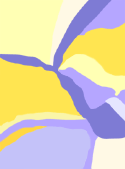 Valor claro
Una composición hecha con tintas muestra un valor claro.
Valor medio
Una composición realizada con valores medios esta hecha con balance entre las tintas, tonos saturados y sombras.
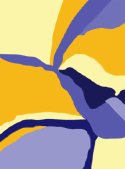 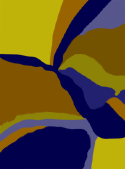 Valor oscuro Una composición con valor oscuro muestra en su mayoría sombras.
Sombras y matices
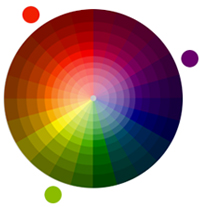 Usando un círculo cromático dividido en varias sombras y matices es uno de los métodos para identificar posibles opciones de esquemas de color  complementaria que se muestra en este ejemplo presenta muchas combinaciones posibles.  Variando la saturación y experimentando con sombras y matices entre las relaciones de tonos se pueden lograr una gran variedad de opciones en la paleta.
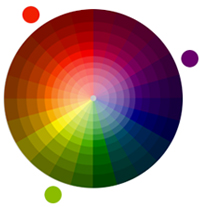 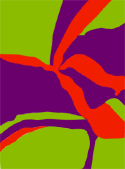 Moderado alto contraste-valor medio, composición
usando tonos completamente saturados.
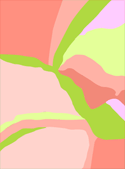 Moderadamente-bajo contraste, valor medio-claro usando tintes y varios niveles de saturación.
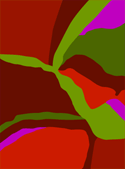 Moderadamente-bajo contraste, medio-valor oscuro, usando sombras y varios niveles de saturación.
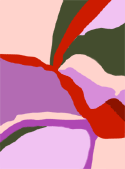 Moderadamente-alto contraste, valor medio usando sombras y varios niveles de saturación.
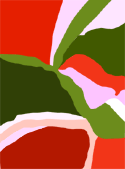 Alto contraste, valor medio, composición usando sombras, tintes y varios niveles de saturación.
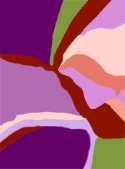 Contraste moderado, valor medio, usando sombras, tintes y varios niveles de saturación.
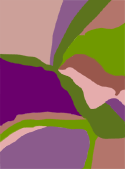 Bajo contraste, valor medio, usando sombras, tintes y varios niveles de saturación.
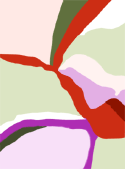 Alto contraste, valor claro, usando sombras tintes, y varios niveles de  saturación.
Estudios de color
Relación de colores complementarios
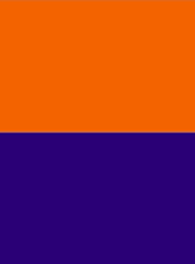 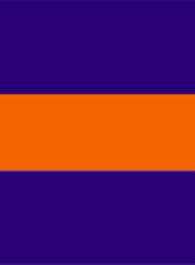 Colores reasigados con proporciones  with proportions asignadas en áreas dominantes y subdominantes.
Relación de colores complementarios asignados en una proporción igualitaria.
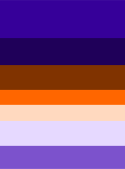 Intensidad de color y proporción modificada. Utilizando tintas y sombras de los colores originales resultando un nivel moderado de contraste y valor medio.
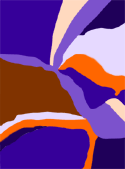 Colores aplicados en una composición.
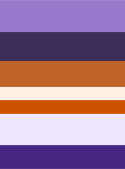 La intensidad y proporción modificada el área completa muestra un moderado alto- contraste y valor medio.
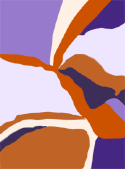 Colores aplicados a una composición.
Colores en una relación triada
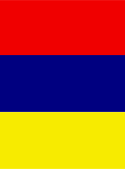 Colores de una relación triada con proporciones asignadas igualitariamente
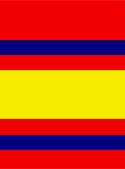 Colores reasignados con las proporciones determinadas a las áreas dominantes, subdominantes y acentos.
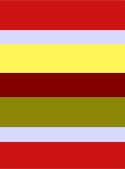 La intensidad del color y la saturación modificadas - toda la zona presenta un nivel moderado-alto contraste.
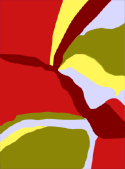 Colores aplicados a una
 composición
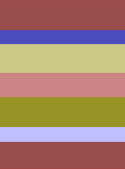 La intensidad del color y la saturación modificadas - toda la zona muestra un nivel de moderado bajo contraste.
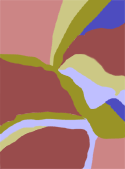 Colores aplicados a una
 composición
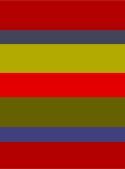 La intensidad del color y la saturación modificadas - toda la zona muestra un valor medio / oscuro.
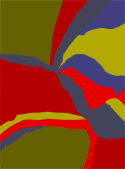 Colores aplicados a una
 composición
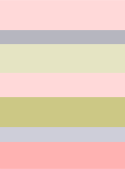 Color de la intensidad y saturación modificado - toda la zona muestra un valor ligero (claro) de luz.
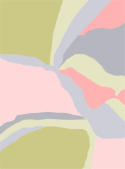 Colores aplicados a una
 composición.
http://www.worqx.com/color/palette.htm

http://meyerweb.com/eric/tools/color-blend/

Sigue los links para hacer combinaciones en una paleta digital.
gfc
Información: www.worqx.com/about.htm
Elaboración del power point y traducción: Guadalupe Flores Cano